Detector Modeling for Associated Particle Imaging
Seth McConchie
WANDA 2020
2020 March 3-5
Associated Particle Imaging
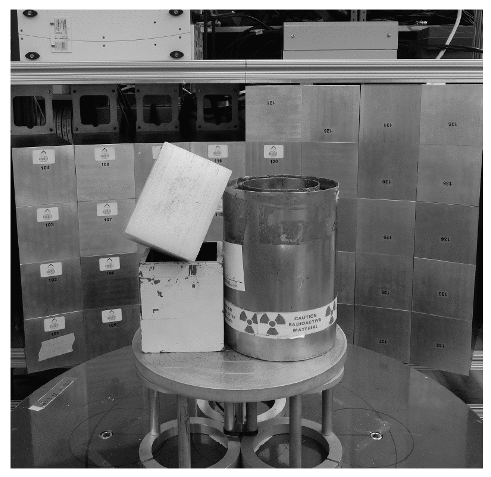 Poly block
Detector
Transmission and small angle elastic scattering neutrons
Item gammas (n,n’𝛾) and (n,f)
Detector
API D-T neutron generator
Item to be characterized
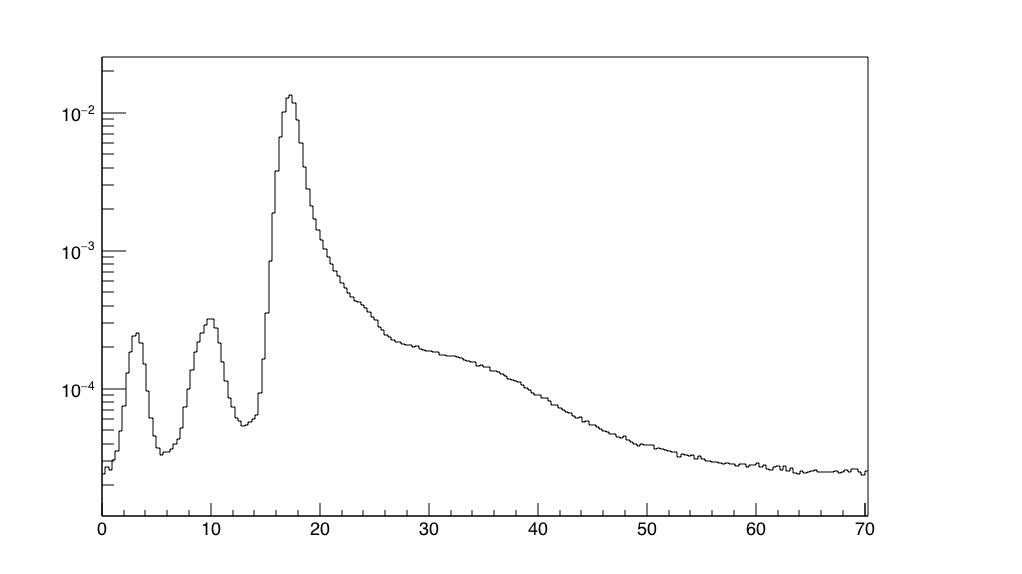 Fission neutrons
Low-Z elastic scatter neutrons
More gammas
d+
Lead shield
DU annulus
Counts per alpha
n
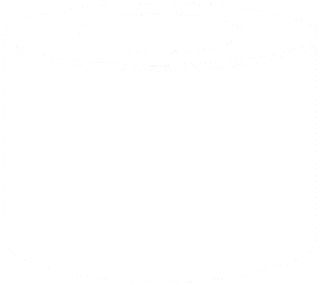 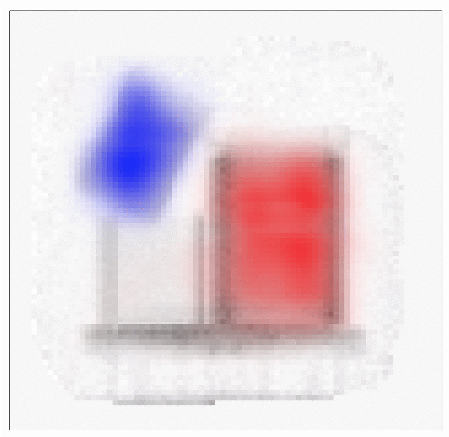 a
Source neutron emission time and direction identified with alpha detection
Time-of-flight measurement with directional information improves transmission contrast by reducing background from scatter
Material characterization (low-Z, fissionable, etc.) made possible with alpha detection
Time of flight (ns)
D-T NG (n,n’𝛾)
Transmission Radiograph
Hydrogenous material Fissionable material
Neutron Source and Alpha Detector Modeling
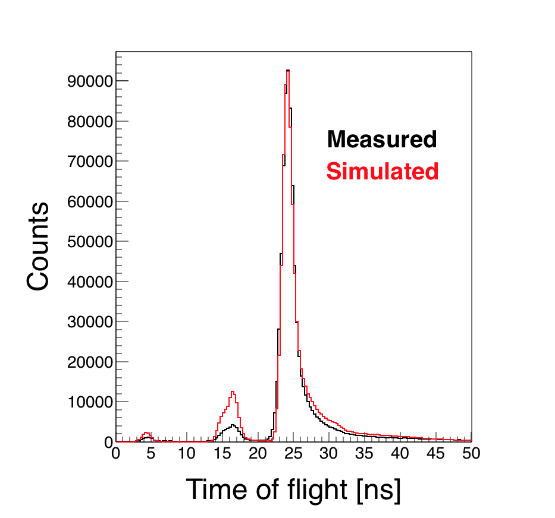 Inside NG
Outside NG
Not shown
Item
Detector
Data acquisition
Position sensitive PMT
Fiber optic faceplate
API D-T NG
Scintillator
Cu, Fe (n,n’𝛾)
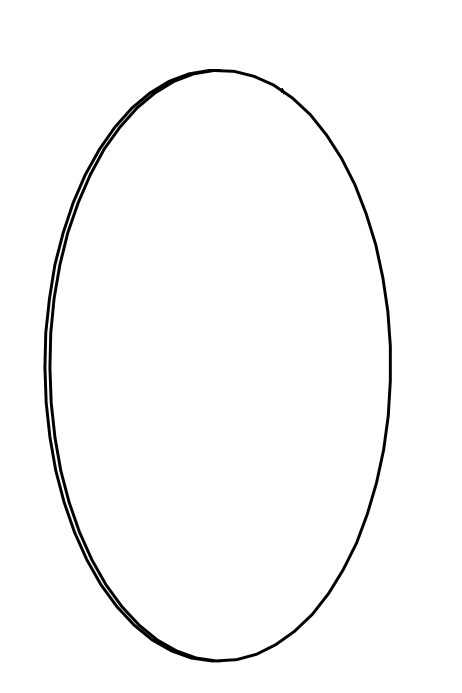 d+
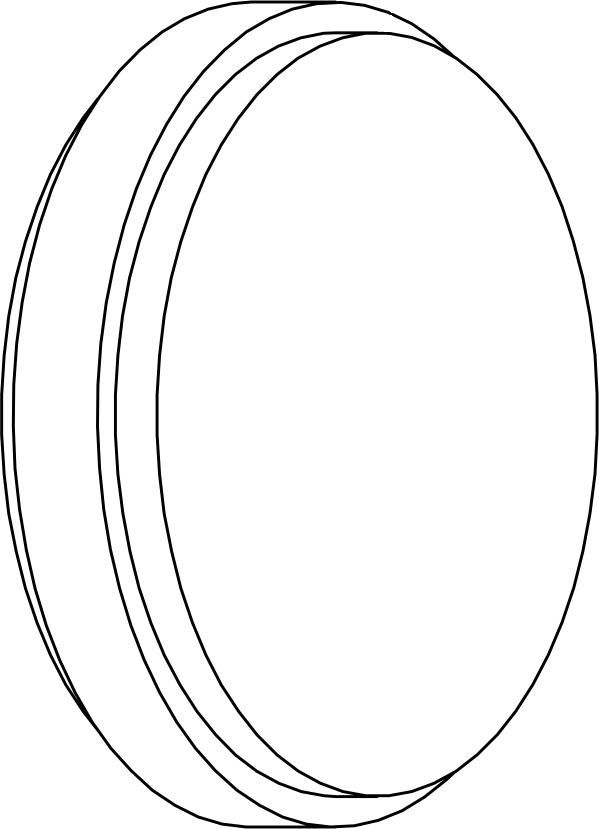 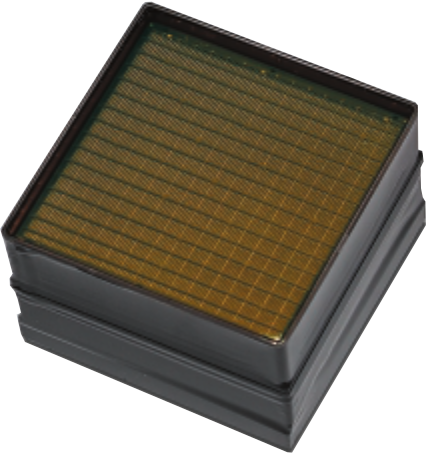 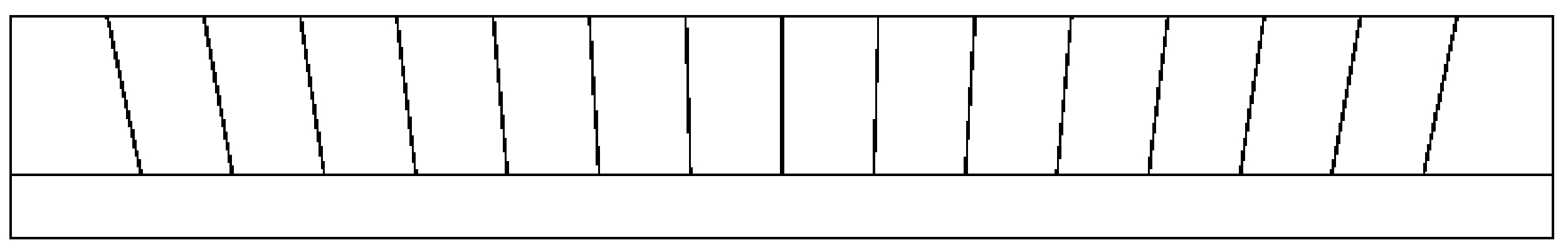 n
a
Light
𝛾
Light 
guide
n’
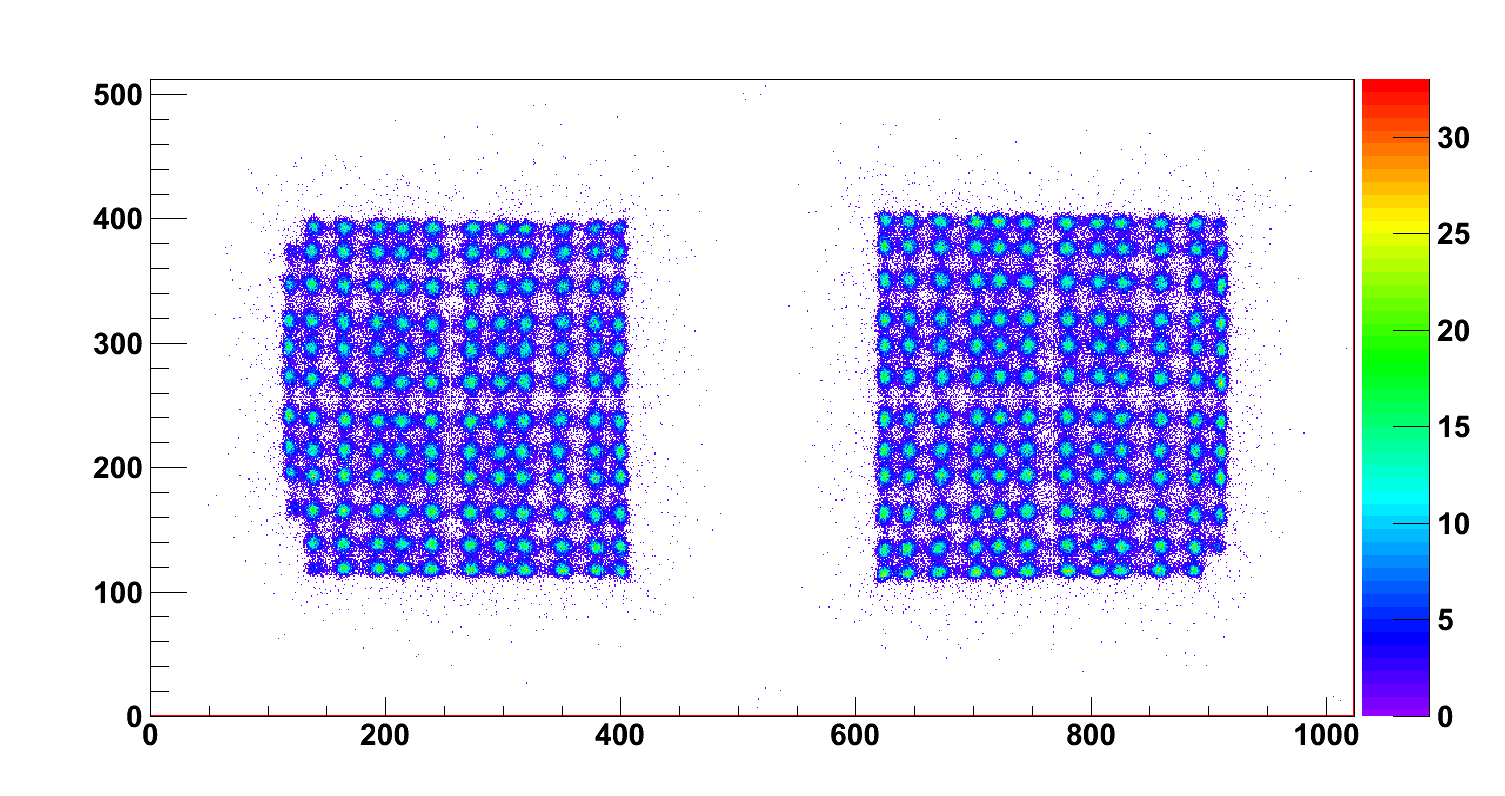 Inelastic scatter gammas from copper and steel in NG are 50% higher in G4 model and spectrum is harder
Neutron interactions within the NG widen the neutron cones and increase scatter background
Geant4 used to model light transport and design light guides (no known data needs)
Modeling of alpha transport, photosensor/readout response, and angular resolution of 14 MeV neutron unneeded (for now)
Data
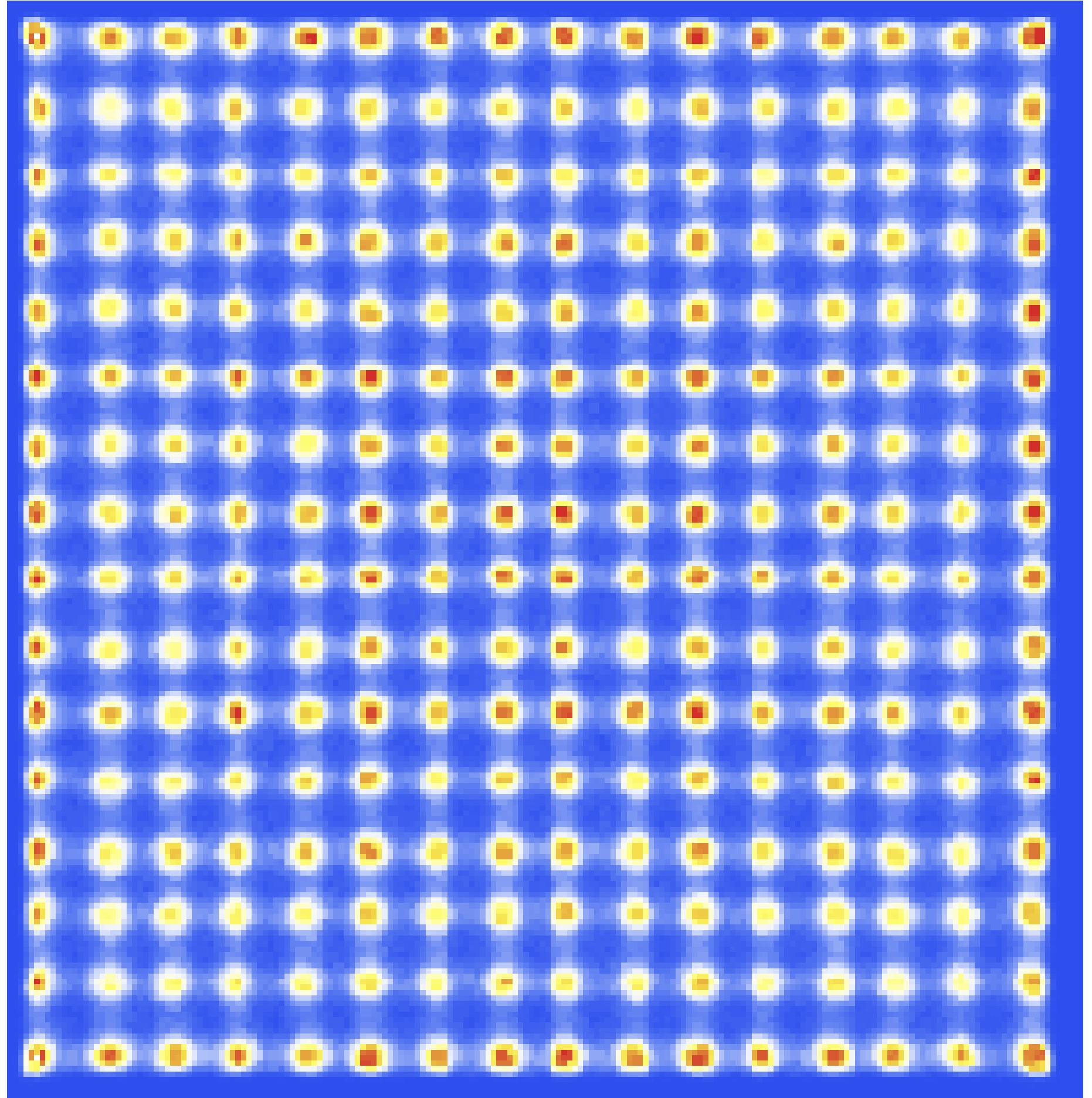 Model
Potential need to improve nonelastic data for Cu and Fe for modeling performance
Pulse-shape response
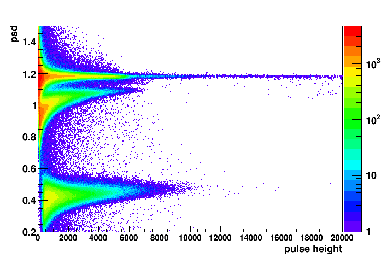 g
Detector Modeling
LiF/ZnSphosphor
n
PSD plastic
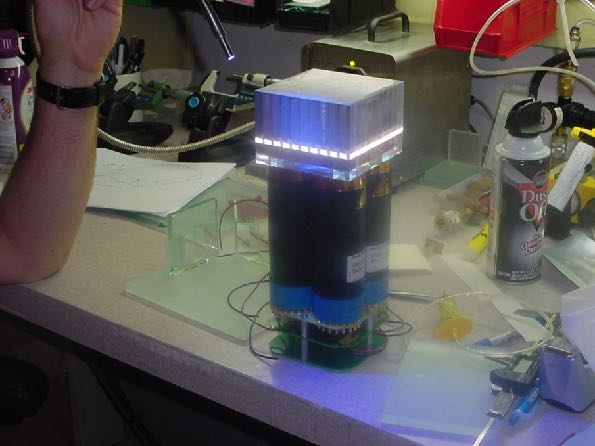 Scintillator 
block
“Block” detector
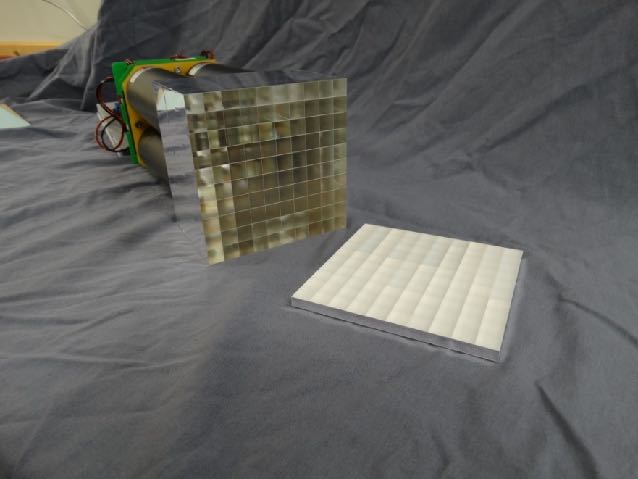 Detector array
Thermal n
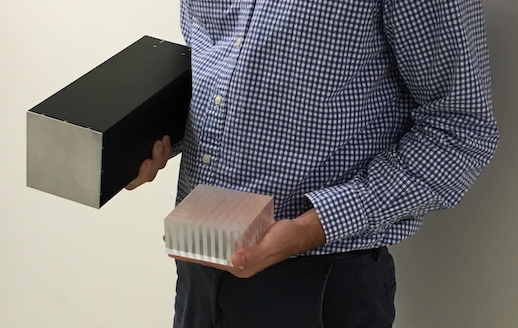 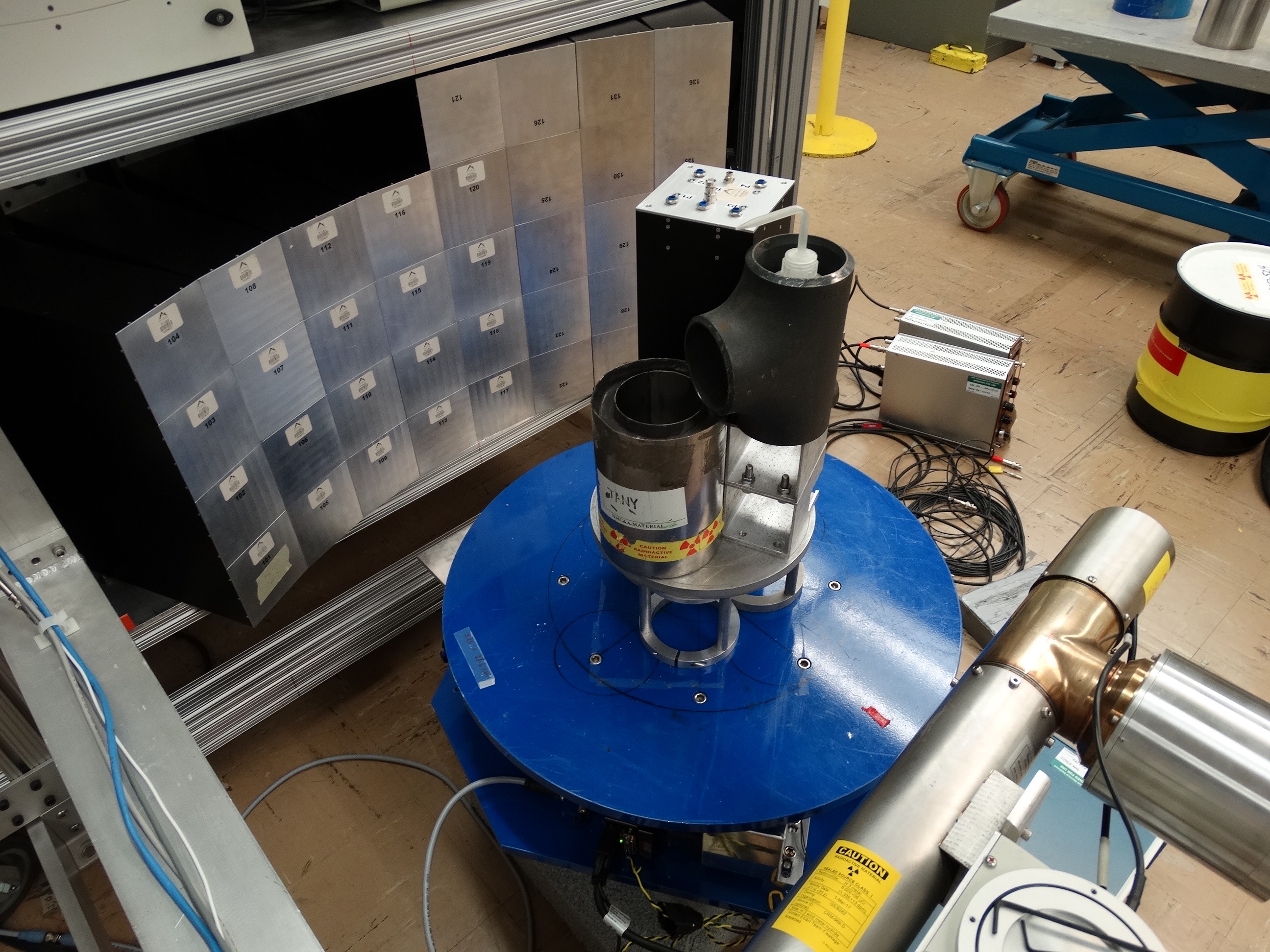 PMTs
Position response
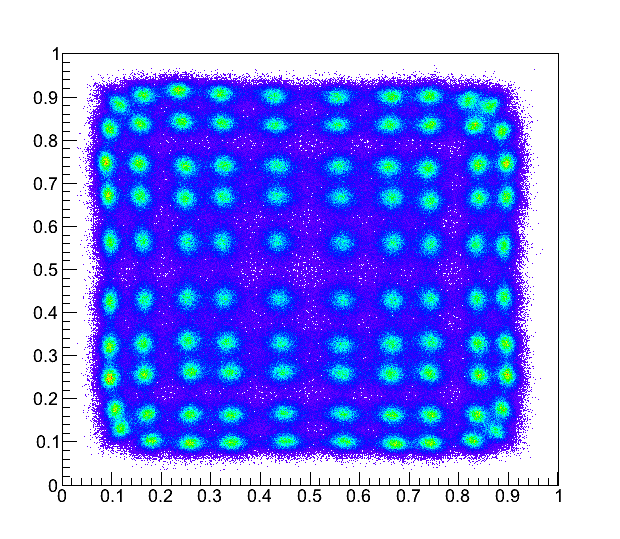 API D-T NG
Detector design relies on light transport and measurement calibration involves matching light output and thresholds until efficiency is accurately modeled (no known data needs)
Neutron interactions in the detector materials contribute to scatter background that affects image reconstruction performance, especially when the background terms are estimated with a model
Potential need to improve nonelastic data for Al, C, etc. for modeling performance
Item Modeling
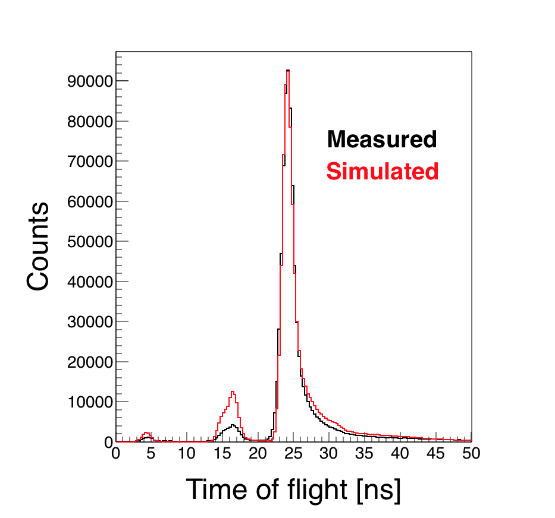 Transmission
Steel
DU
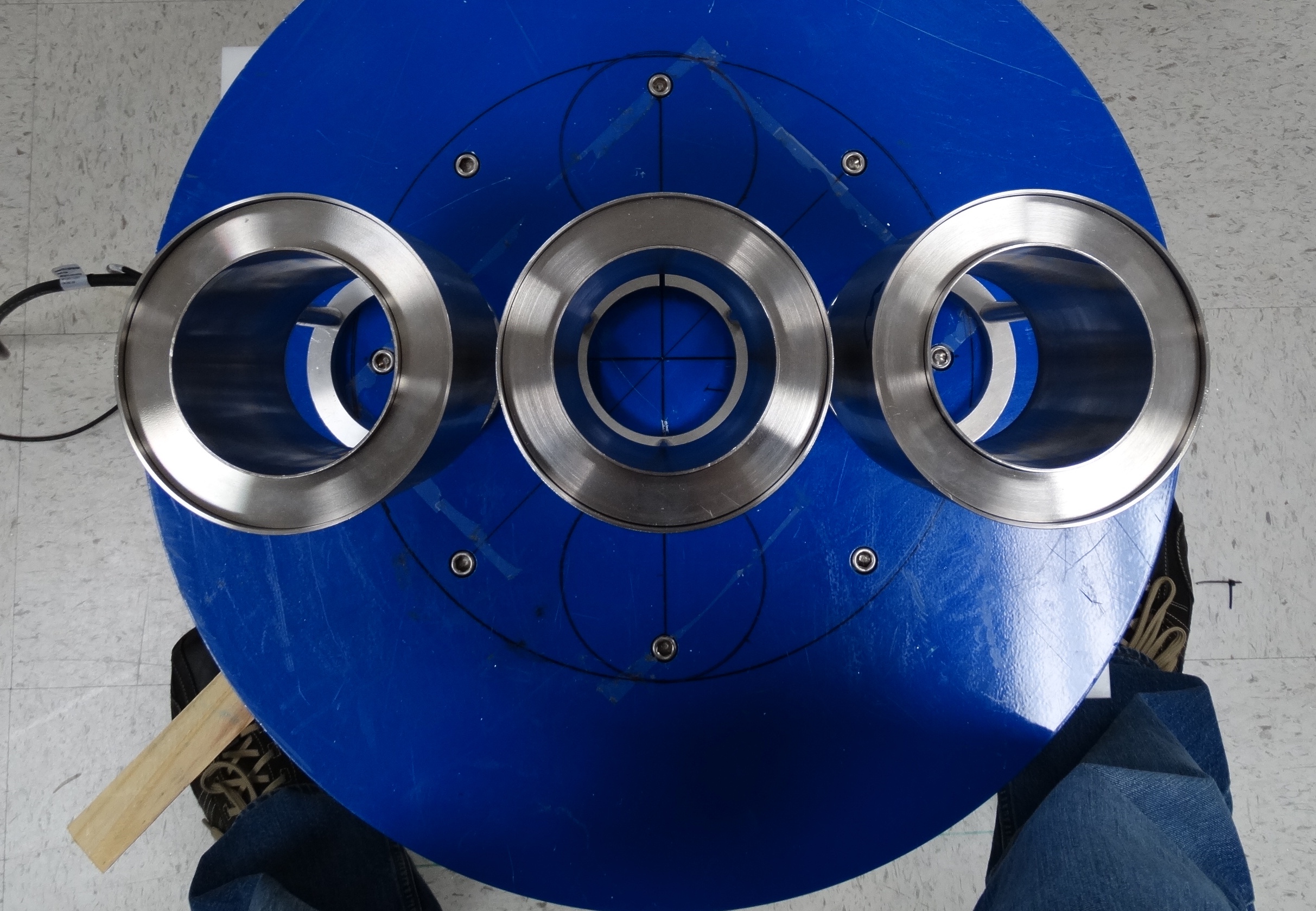 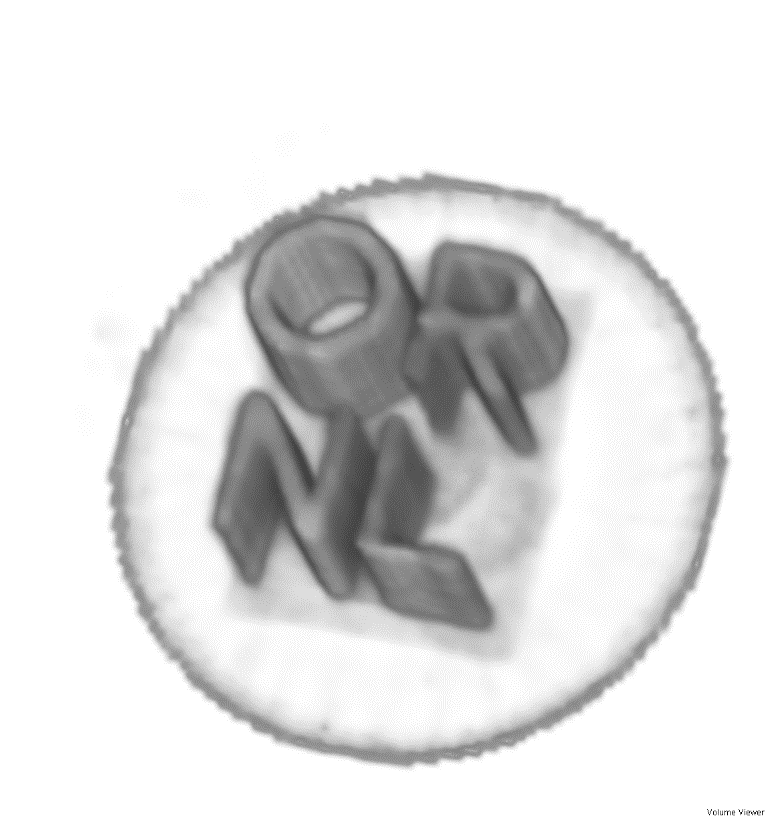 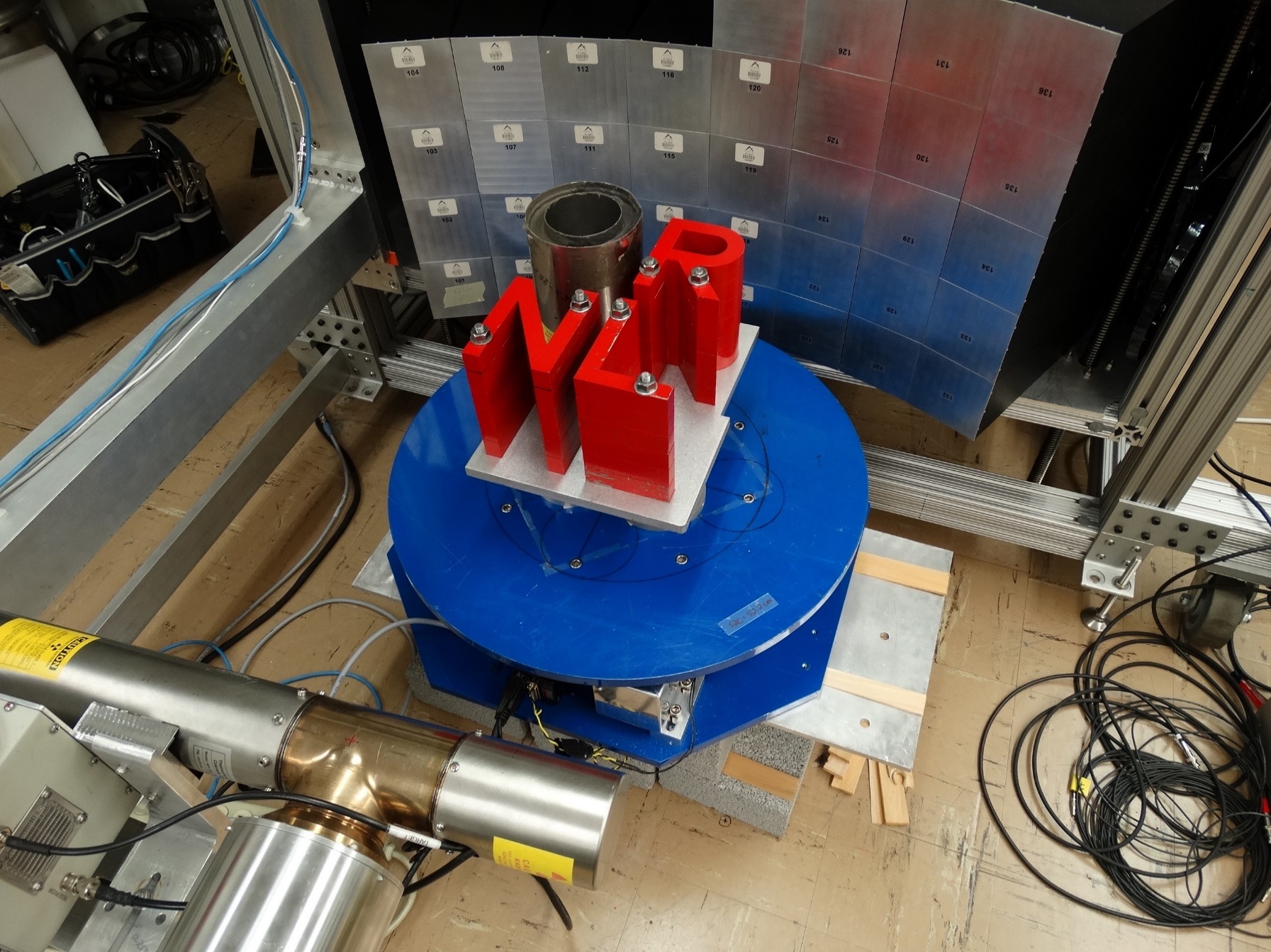 W, Fe, C inelastic 
gammas
Tungsten
HDPE
Steel
Doubles
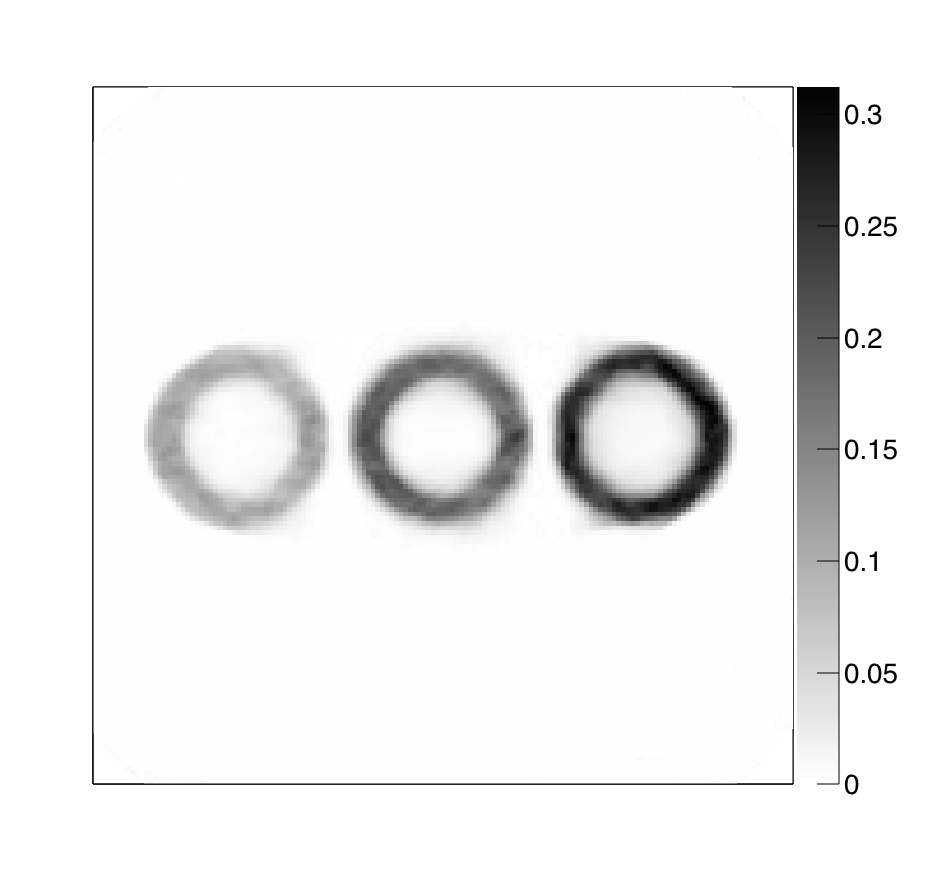 3D recon overlay
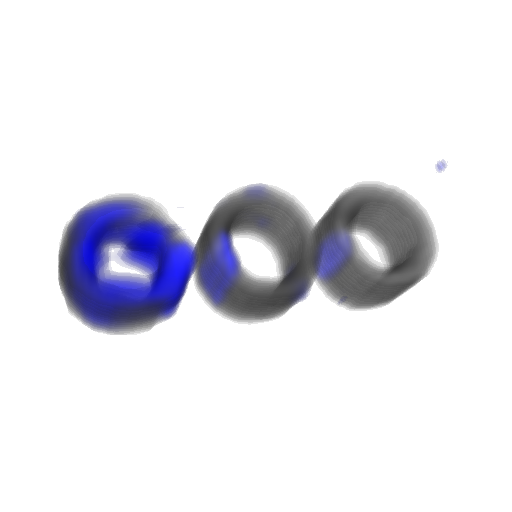 3D recon overlay
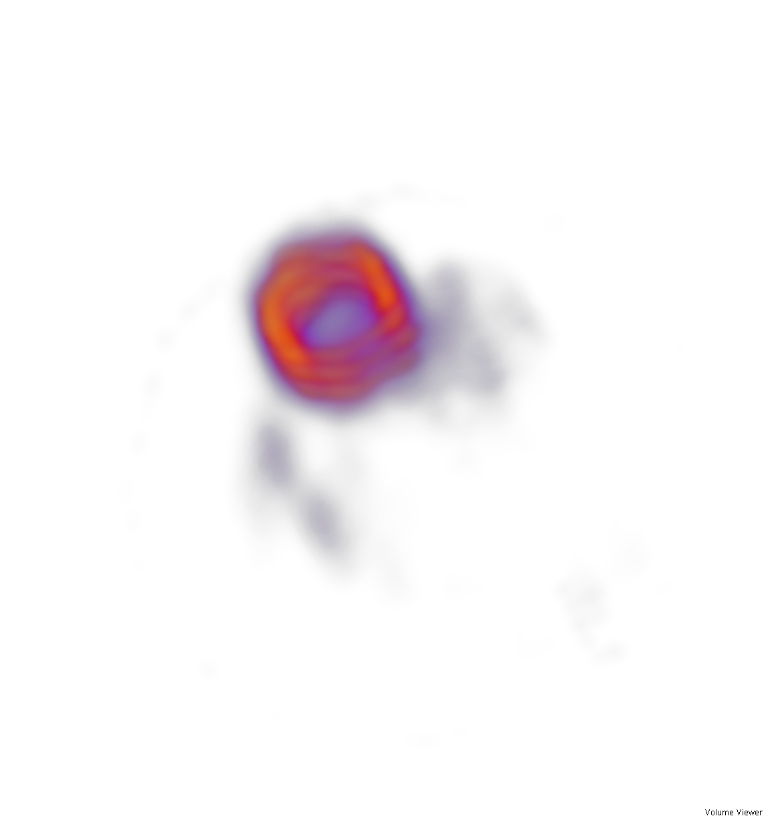 Inelastic gamma overestimates:
Tungsten: 1.90
Steel: 2.84
HDPE: 2.55
Transmission
1H elastic
Image reconstruction involves neutrons and gammas at various numbers, scatter angles, and energies, so accurate final state models are important for predicting performance
Modeling is used currently to extract signal from background but should be used to understand absolute values in images (not just relative contrast)